MVULAVenda Rain Song
From: My Drum
(Johannesburg, Abecedarius Books, 1988)
Tshivenda
I a vhuya mulobilo, Kolongonya!
Vho-mmane mbebeni, Kolongonya!
Nndu khulu dzi na biko, Kolongonya!
English
Here the rain comes, pouring down, Kolongonya!
Carry me on your back, aunty, Kolongonya!
Let me shelter in the verandah, Kolongonya!
Big houses are warm, Kolongonya!
Mvula – Rain is sung by children (and especially by boys who are out herding) when rain is sweeping across the fields.
2
MVULA, a Venda rain song
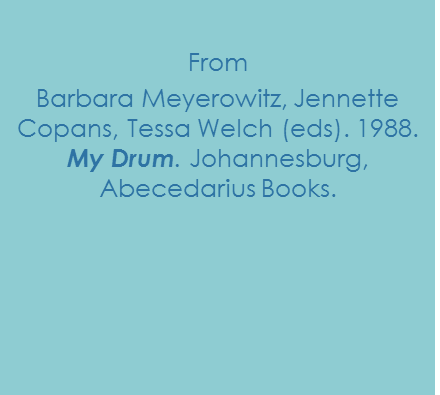 © Meyerowitz B, Copans J and Welch T
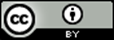 1988